CME Learner Information
Launch Date: 4/10/2021
Expiration Date: 4/10/2022
Accreditation Statement
In support of improving patient care, this activity has been planned and implemented by Indiana University School of Medicine and Indianapolis Coalition for Patient Safety, Inc. Indiana University School of Medicine is jointly accredited by the Accreditation Council for Continuing Medical Education (ACCME), the Accreditation Council for Pharmacy Education (ACPE), and the American Nurses Credentialing Center (ANCC), to provide continuing education for the healthcare team.
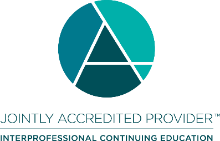 Nurses
Indiana University School of Medicine designates this enduring activity for a maximum of 1.0 ANCC contact hours.  Nurses should claim only the credit commensurate with the extent of their participation in the activity.

Physicians
Indiana University School of Medicine designates this enduring activity for a maximum of 1.0 AMA PRA Category 1 Credits™. Physicians should claim only the credit commensurate with the extent of their participation in the activity.

Pharmacists and Pharmacy Technicians
Indiana University School of Medicine designates this enduring activity (ACPE UAN JA4008178-9999-21-076-H05-P and JA4008178-9999-21-076-H05-T) for 1.0 ACPE contact hours. Pharmacists and Pharmacy Technicians should only claim credit commensurate with the extent of their participation in the activity. Credit will be provided to NABP CPE Monitor within 60 days after the activity completion.
Disclosure Summary
Indiana University School of Medicine (IUSM) policy ensures that those who have influenced the content of a CE activity (e.g. planners, faculty, authors, reviewers and others) disclose all relevant financial relationships with commercial entities so that IUSM may identify and resolve any conflicts of interest prior to the activity. All educational programs sponsored by Indiana University School of Medicine must demonstrate balance, independence, objectivity, and scientific rigor.

There are no relevant financial relationships with a commercial interest for anyone who was in control of the content of this activity.